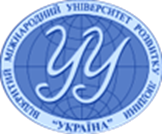 Броварський фаховий коледж Університету «Україна»
Дизайнерське проєктування
Лекція №6
Тема: «ОСНОВНІ ЗАКОНОМІРНОСТІ АРХІТЕКТУРІ ТА ДИЗАЙНУ 
ТРАДИЦІЙНОГО УКРАЇНСЬКОГО НАРОДНОГО ЖИТЛА»
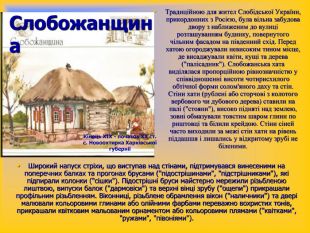